CH-28: Magnetic Fields
Q:What Produces a Magnetic Field?
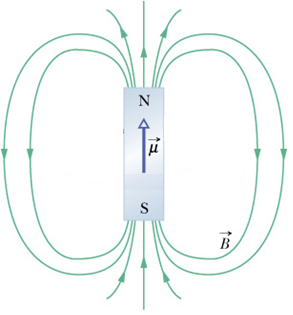 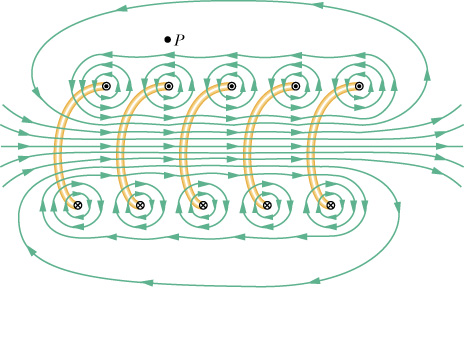 Permanent magnet: Elementary particles such as electrons have an intrinsic magnetic field around them. The magnetic fields of the electrons in certain materials add together to give a net magnetic field around the material.
Electromagnet:            Current in a wire .
http://www.irm.umn.edu/hg2m/hg2m_b/hg2m_b.html#magnetic%20properties
http://www.ndt-ed.org/EducationResources/CommunityCollege/MagParticle/Physics/MagneticMatls.htm
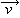 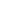 The Definition of Magnetic Field
Magnetic Field can be defined similar to that of electric field:
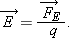 Magnetic Field,     is defined in terms of the force,     acting on a test particle with charge q moving through the field with velocity,      :
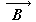 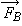 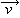 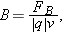 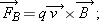 The SI unit of the magnetic field is the tesla,T named after the Croatian-born American engineer Nikola Tesla (1856-1943).
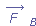 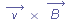 Right-Hand Rule: Finding the direction of
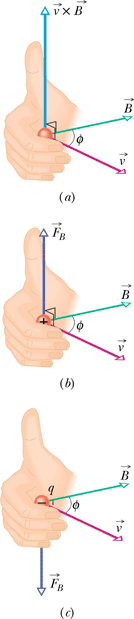 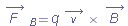 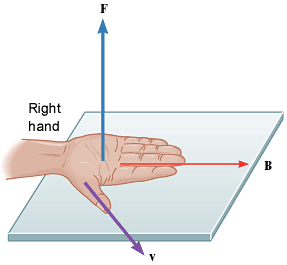 (a) The right-hand rule (in which    is swept into    through the smaller angle    between them) gives the direction of         as the direction of the thumb. (b) If q is positive, then the direction is in the direction of         . (c) If q is negative, then the direction is opposite that of         .
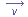 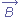 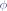 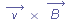 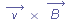 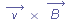 Crossed Fields: Velocity Selector
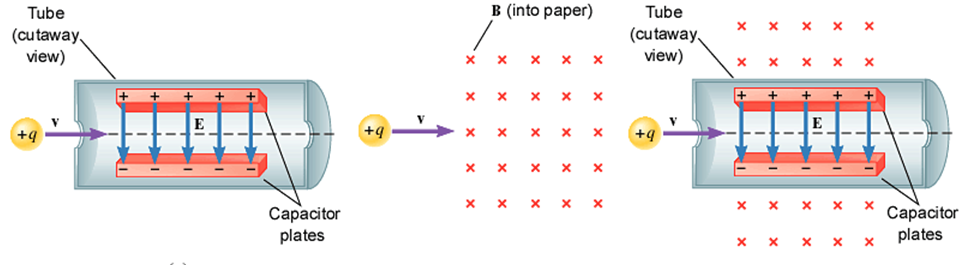 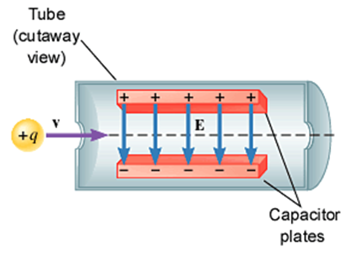 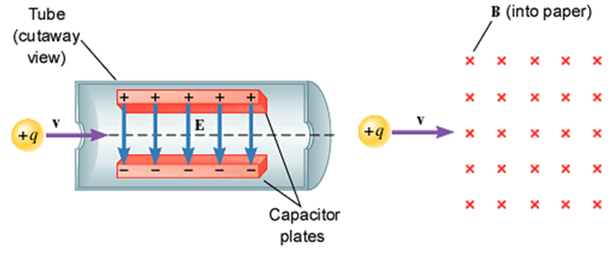 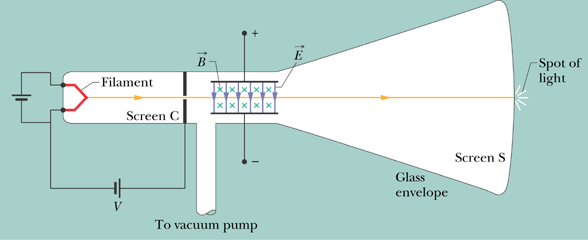 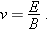